The Rapidity Density Distributions and Longitudinal Expansion Dynamics of Identified Pions from the STAR Beam Energy Scan
Christopher Flores 
(University of California, Davis)
For the STAR Collaboration

Quark Matter 2015 Kobe, Japan
September 29, 2015
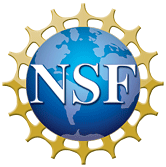 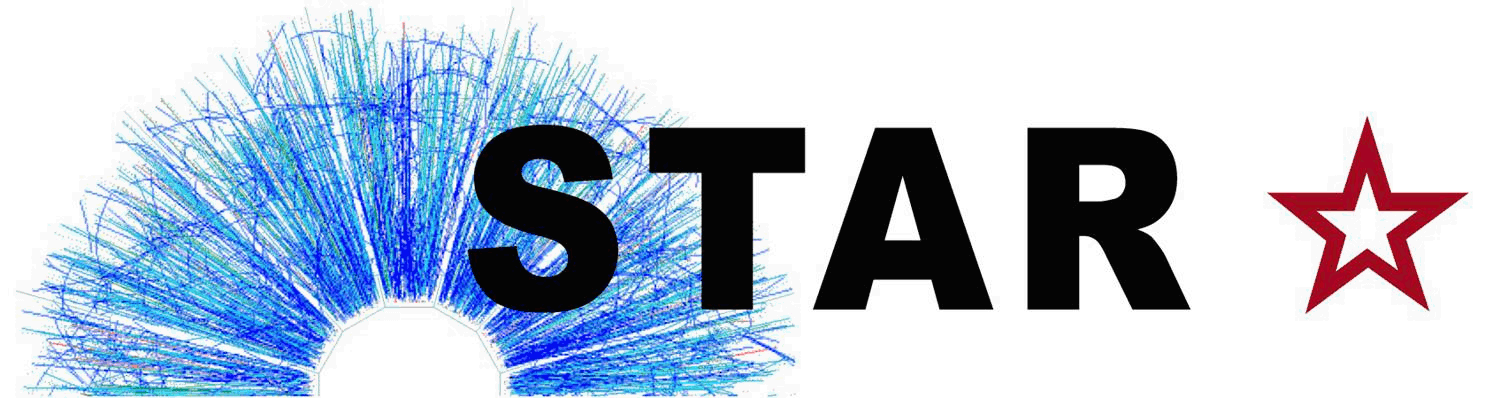 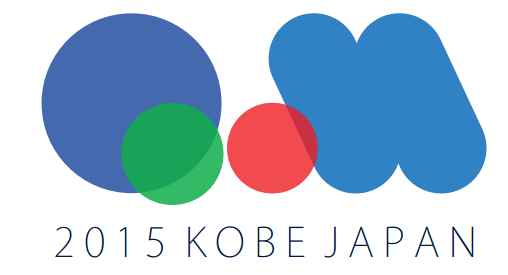 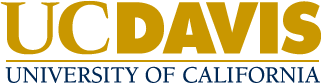 Outline
Motivation
	Beam Energy Scan Program
	Rapidity Density Distributions and 				Longitudinal Dynamics

STAR - Particle Identification

Identified Pion Spectra

Rapidity Density Distributions
	Identified π+/π- and NA49 Comparison

Full Phase Space Yields

Longitudinal Expansion
	“Dale” Observable

Summary
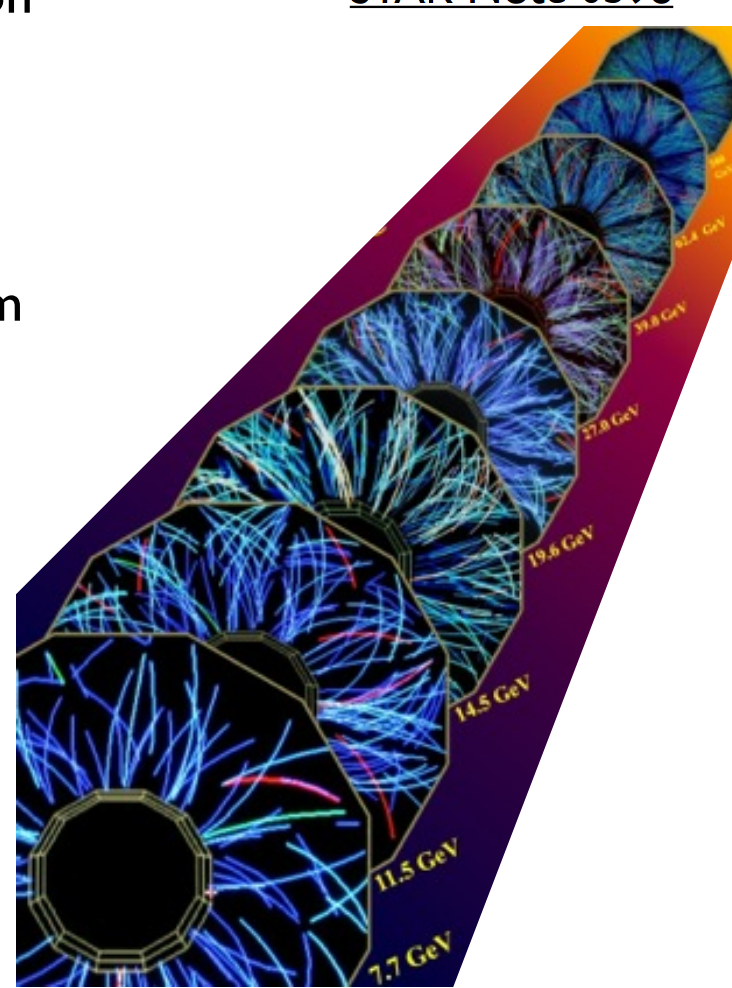 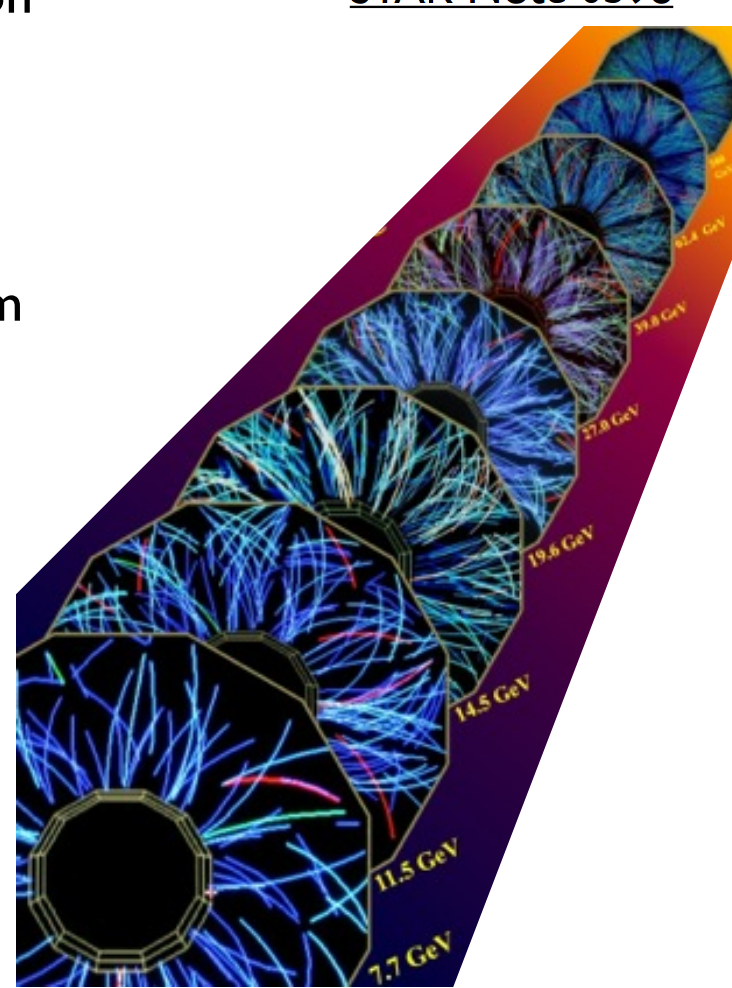 The Beam Energy Scan Program at RHIC
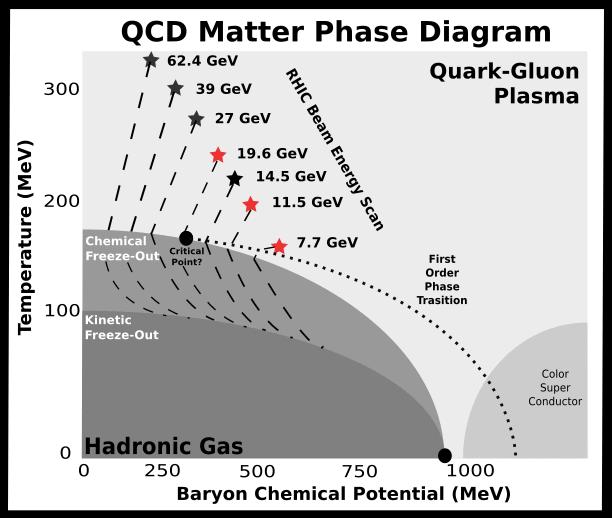 Study of the QCD Phase Diagram
	Search for Critical Point
	Search for Phase Transition 				Phenomena - softening of EOS


In this Talk
	Top 10% Central Au+Au : 
		√sNN = 7.7, 11.5, and 19.6 GeV
	Rapidity dependence of pions
	Longitudinal expansion dynamics
Rapidity Density Distributions and 
Longitudinal Expansion
J. Cleymans ISMD2010
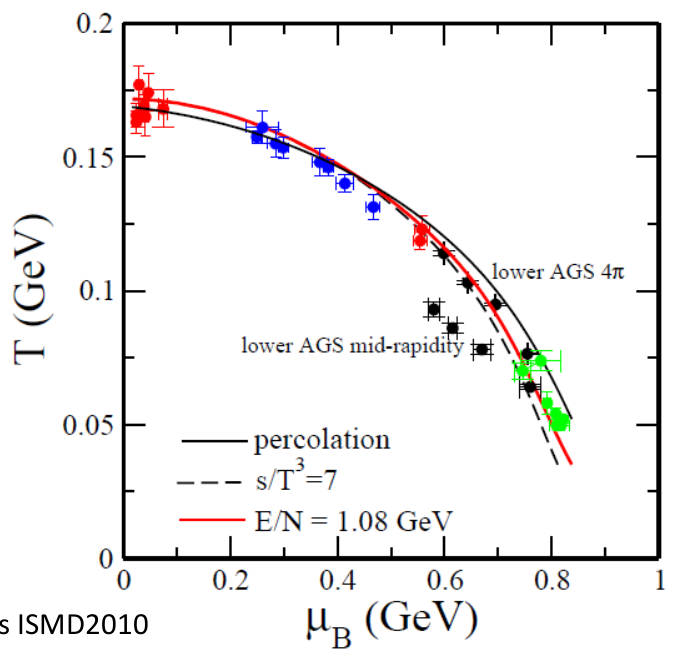 Rapidity Density distributions allow:
	
More complete characterization of the whole system chemistry
	
	Full Phase Space Yields 

Studies of the system’s longitudinal 		expansion dynamics → dN/dy width

	Results from AGS and SPS show 
		minimum at ~ √sNN = 7 GeV

	Interpreted as a minimum in speed of sound

	Would be a consequence of a softening 
		of the EOS

	Used as evidence of the onset of deconfinement
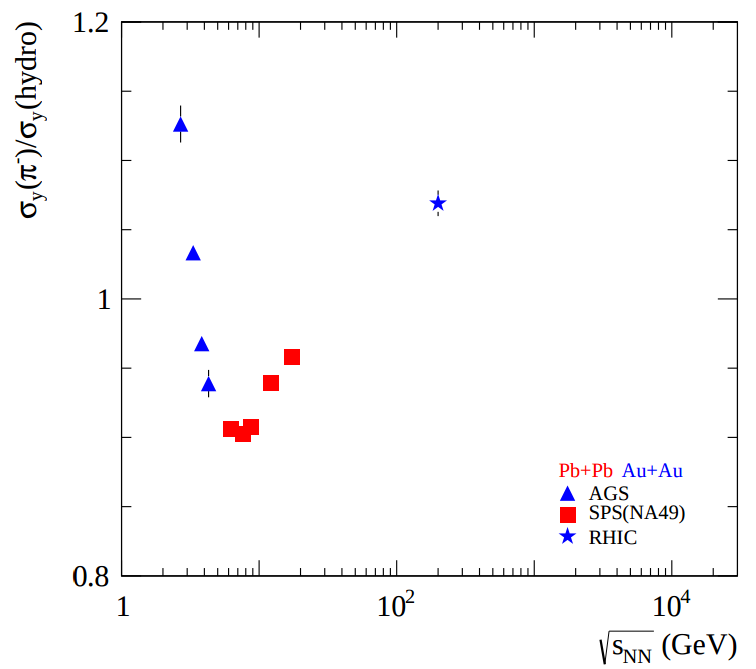 M. Bleicher hep-ph/0509314, H. Petersen nucl-th/0611001, A. Rustamov arXiv:1201:4520
The STAR Detector
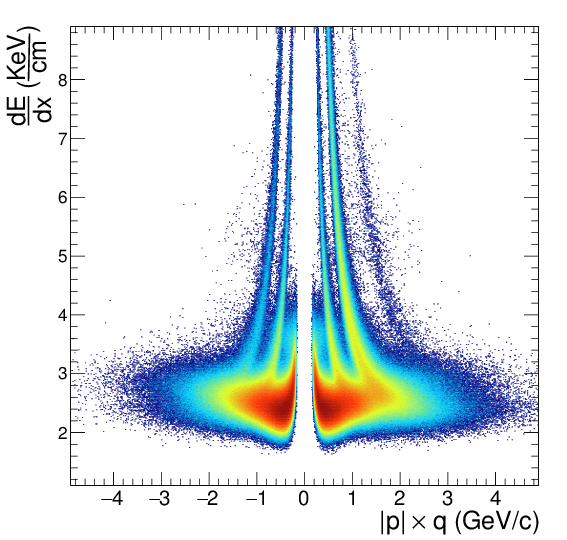 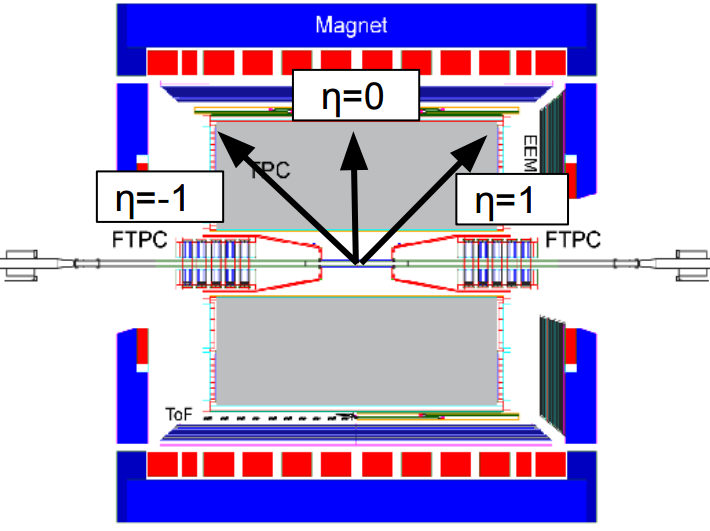 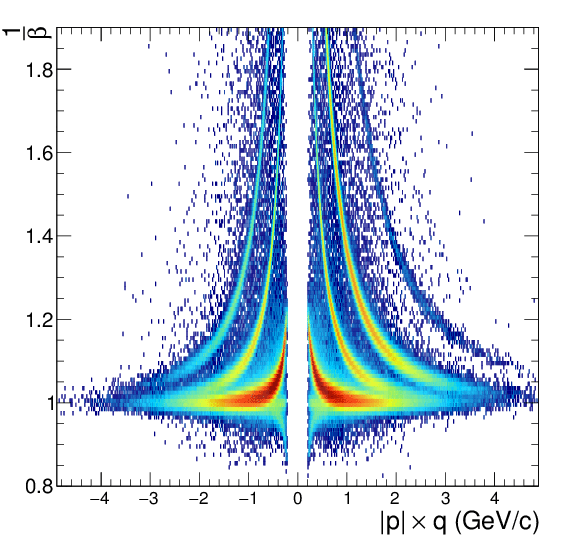 Particle Identification 
-1.0 < η < -0.8
Yield Extraction from TPC
Yield Extraction from TOF
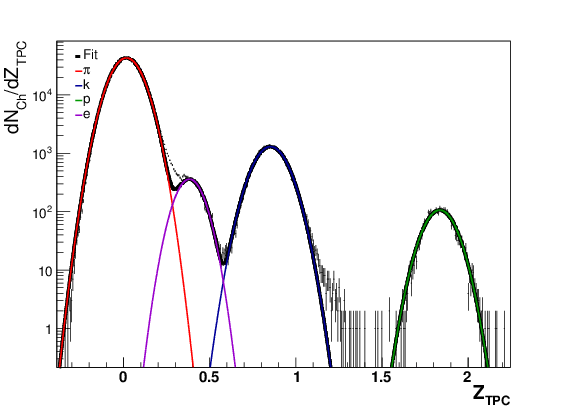 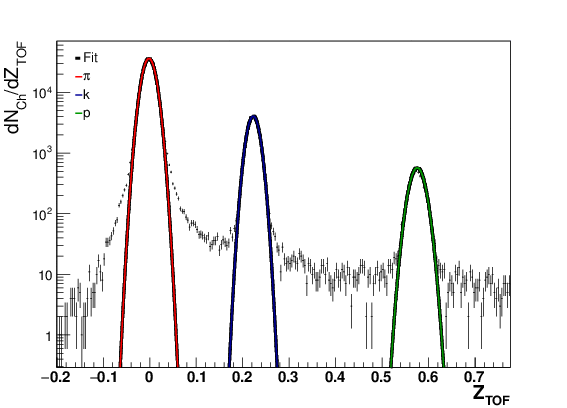 Event Selection:
Top 10% Central
|Vz| < 30 cm

Particle Identification:
Energy Loss in TPC
Time of Flight in TOF
Excellent PID throughout 	full rapidity range
y = (-.05,.05]
mT-m0 = (0.500,0.525]
y = (-.05,.05]
mT-m0 = (0.225,0.250]
Identified Pion Spectra at 19.6 GeV
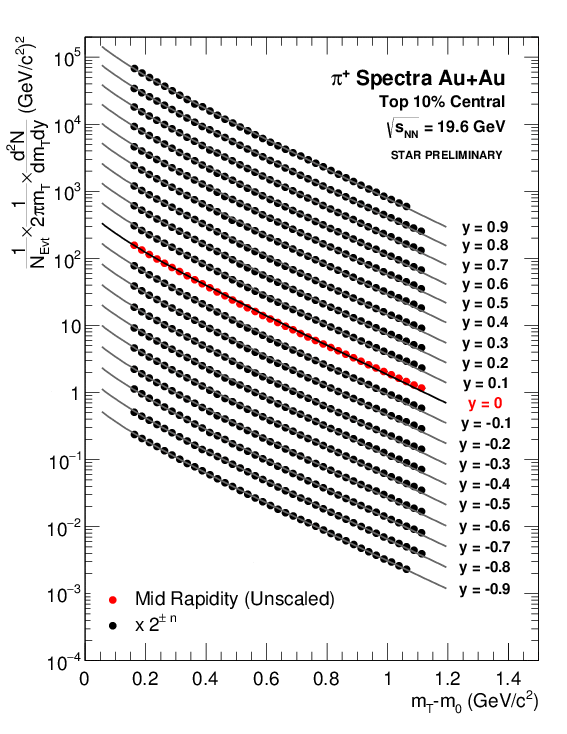 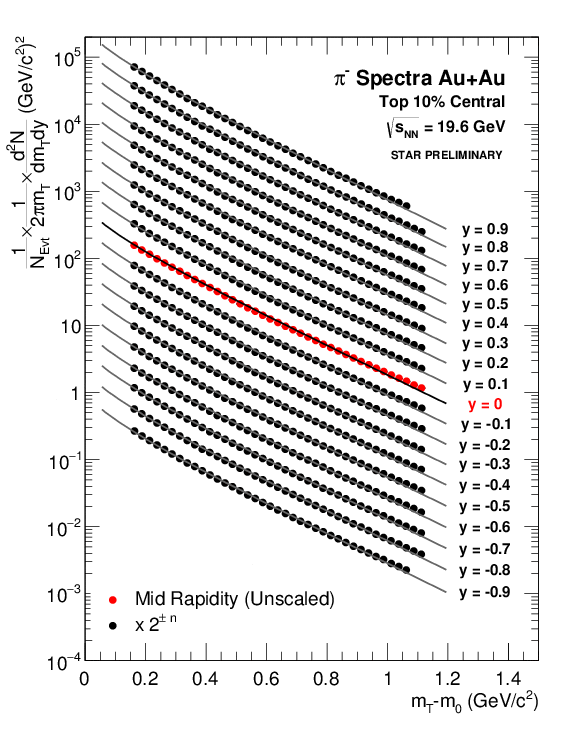 Spectra corrected for detector efficiency and acceptance in each rapidity bin

Spectra Fit with two parameter Bose-Einstein

Fit is extrapolated into unmeasured region and integrated to obtain dN/dy

Points with mT-m0 < .5 (Gev/c2) are obtained from TPC (dE/dx)

Points with mT-m0 ≥ .5 (Gev/c2) are obtained from TOF (1/β)
Identified Pion Spectra at 11.5 GeV
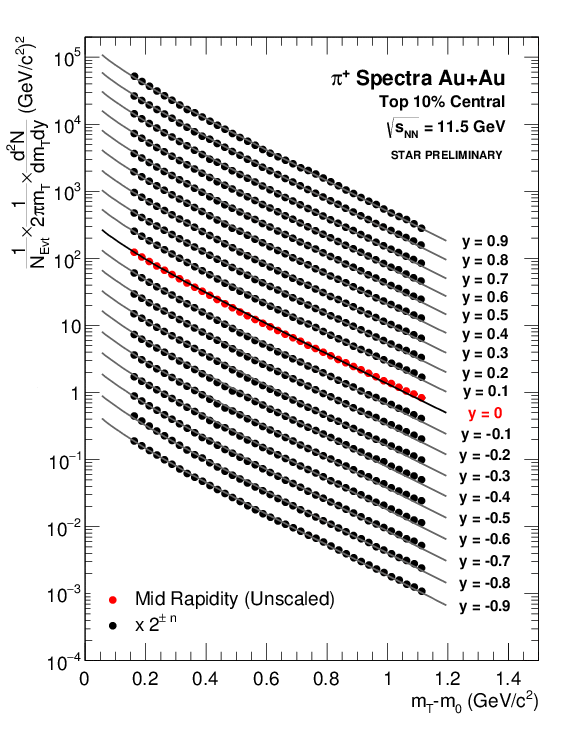 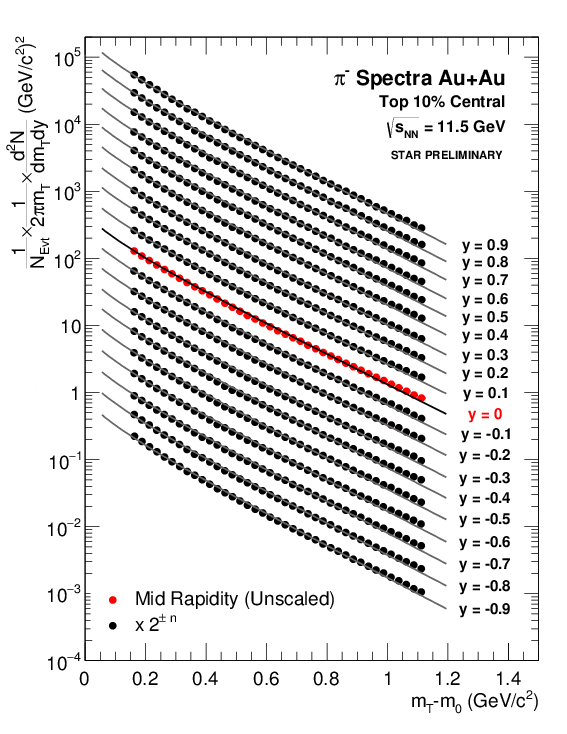 Spectra corrected for detector efficiency and acceptance in each rapidity bin

Spectra Fit with two parameter Bose-Einstein

Fit is extrapolated into unmeasured region and integrated to obtain dN/dy

Points with mT-m0 < .5 (Gev/c2) are obtained from TPC (dE/dx)

Points with mT-m0 ≥ .5 (Gev/c2) are obtained from TOF (1/β)
Identified Pion Spectra at 7.7 GeV
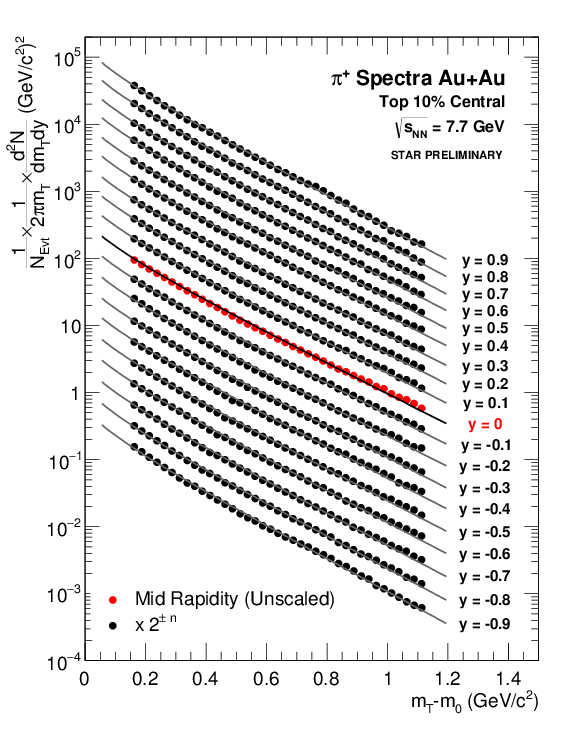 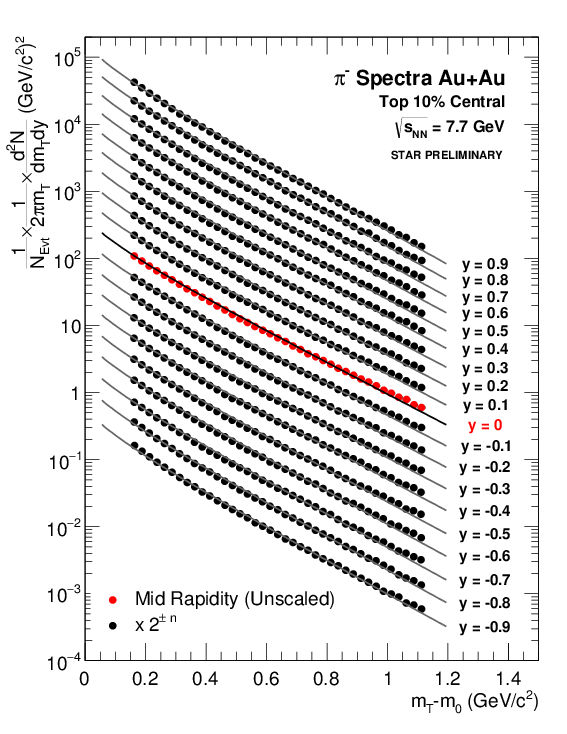 Spectra corrected for detector efficiency and acceptance in each rapidity bin

Spectra Fit with two parameter Bose-Einstein

Fit is extrapolated into unmeasured region and integrated to obtain dN/dy

Points with mT-m0 < .5 (Gev/c2) are obtained from TPC (dE/dx)

Points with mT-m0 ≥ .5 (Gev/c2) are obtained from TOF (1/β)
Rapidity Density Distributions of π
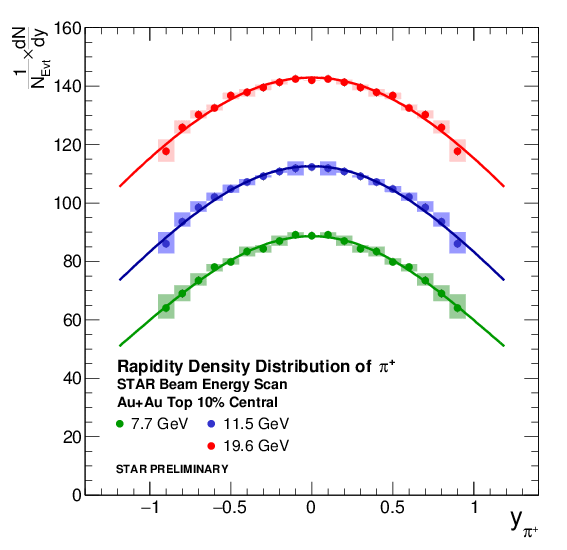 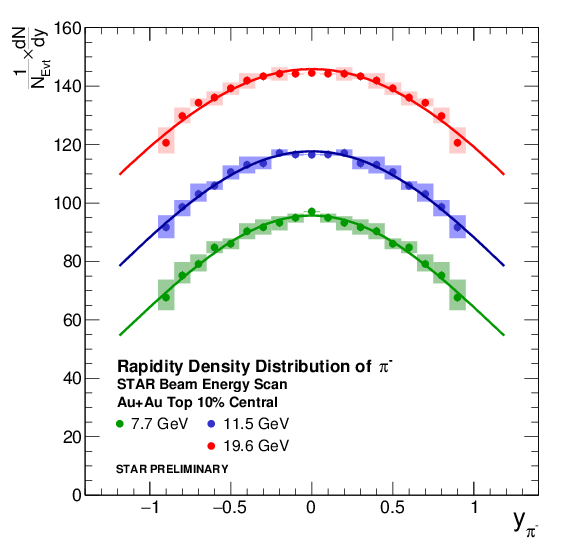 Results are not feed-down or background corrected.
Results are not feed-down or background corrected.
Forward/Backward asymmetries remaining after efficiency and acceptance corrections are included as systematic errors.
Distributions are fit with Gaussian functions with means fixed to y = 0.
Comparison with NA49
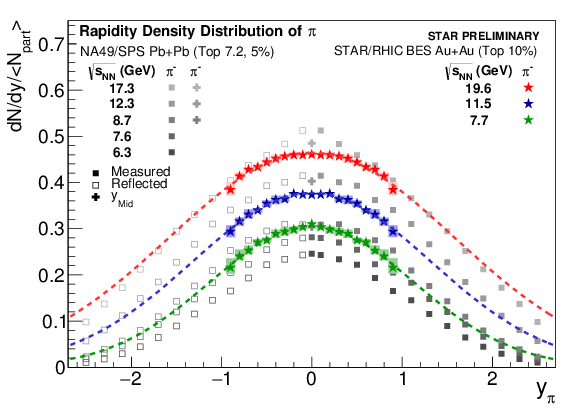 System size dependence is removed by <NPart> scaling

STAR's acceptance permits measurements forward and backward of mid-rapidity
NA49: S. V. Afanasiev et al. PRC 66, 054902 (2002)
Full Phase Space Yields
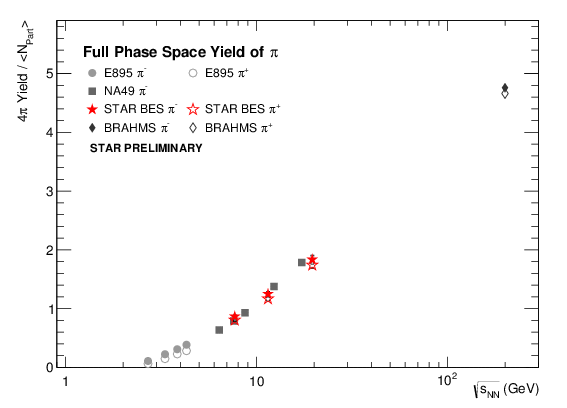 STAR results continue the trend of full phase space yields 

STAR results include both π+ and π- (only π- in this energy range previously)

STAR data points include both statistical and systematic errors
All rapidity density spectra have been fit with single Gaussian Functions.
E895: J. L. Klay et al, PRC 68, 05495 (2003)
NA49: S. V. Afanasiev et al. PRC 66, 054902 (2002)
BRAHMS: I.G. Bearden et al., PRL 94, 162301
Dale Observable
STAR sees an increase in the ratio of the measured pion width to the predicted hydro width confirming trend of previous NA49 measurements.
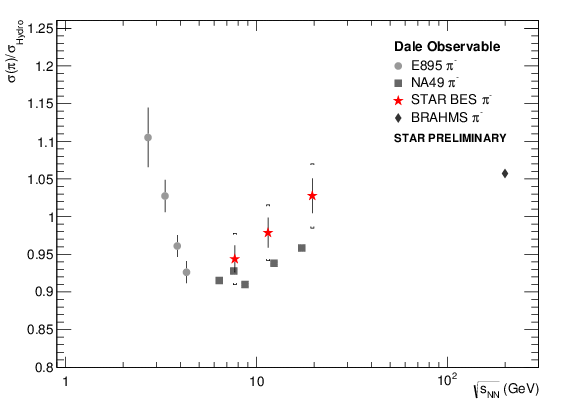 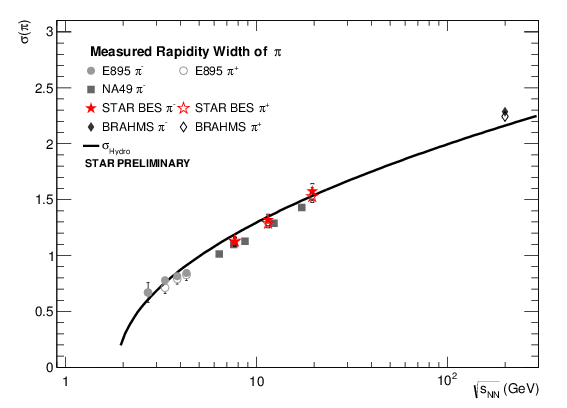 All rapidity density spectra have been fit with single Gaussian Functions.
E895: J. L. Klay et al, PRC 68, 05495 (2003)
NA49: S. V. Afanasiev et al. PRC 66, 054902 (2002)
BRAHMS: I.G. Bearden et al., PRL 94, 162301
All rapidity density spectra have been fit with single Gaussian Functions.
STAR Data points include both statistical and systematic errors.
σy(hydro): P. Carruthers and M. Duong-van, Phys.Lett. B41, 597 (1972)
Summary
STAR has measured the transverse mass spectra of identified pions over a broad rapidity range for the first time from the lower energies of the beam energy scan. 

The Spectra have been used to:

	Obtain the rapidity density distributions
		Shown Comparison with NA49’s Results

	Extract full phase space yields
		STAR contributes both π+ and π-
		
	Study the expansion dynamics 
		STAR observes increase in σ(π)/σ(hydro) as a function of √sNN in measured range
Back-Up: Efficiency and Acceptance
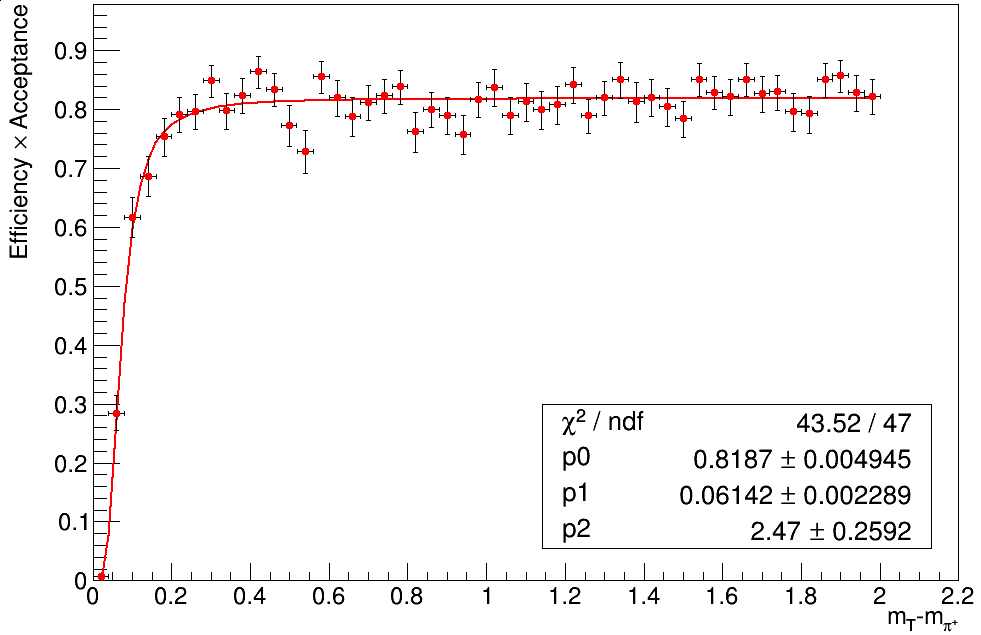 Efficiency X Acceptance obtained for each energy and rapidity bin via embedding Monte-Carlo Tracks into real data.
√sNN = 19.6 GeV
y=0
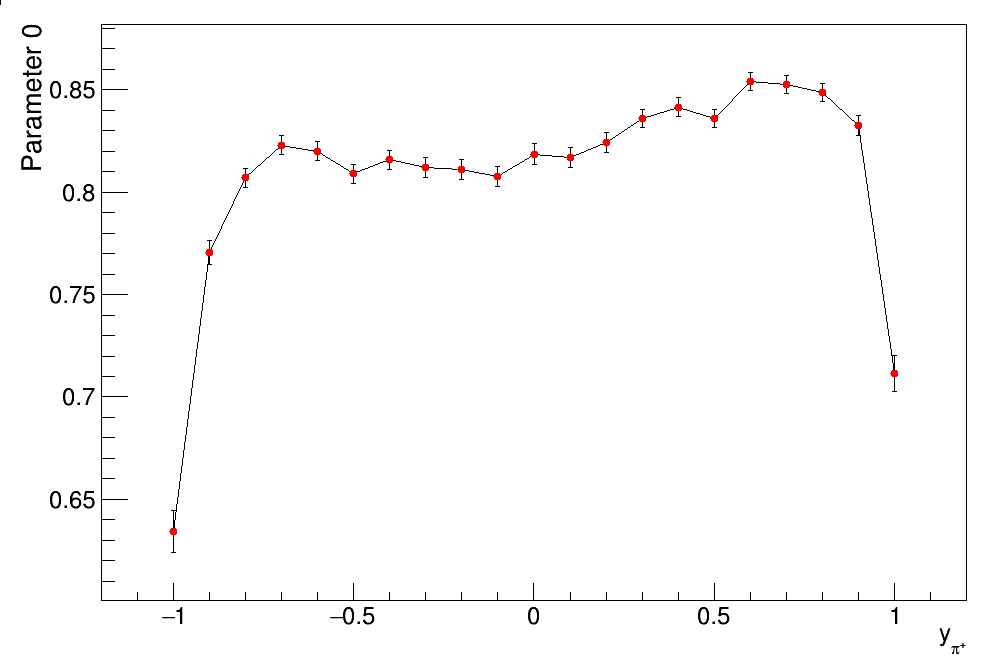 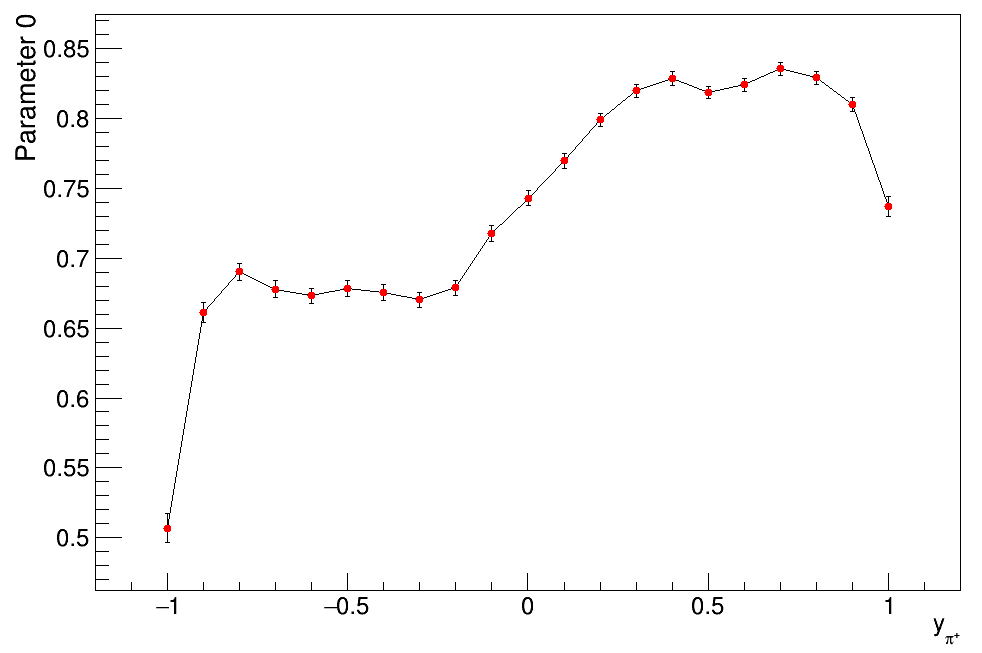 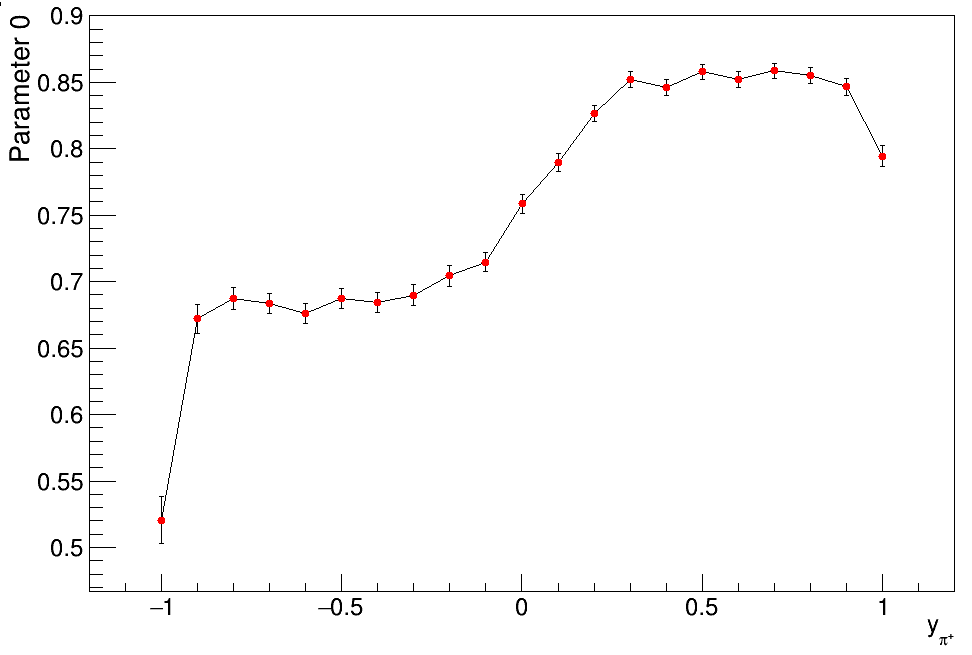 √sNN = 19.6 GeV
√sNN = 11.5 GeV
√sNN = 7.7 GeV